Introduction to Psychoacoustic Sound Study Video
[Speaker Notes: Welcome to this remote Psychoacoustic Test for the National Aeronautics and Space Administration. NASA thanks you for volunteering to complete this survey. Your time and feedback are a valuable tool as we learn about human response to noise.]
Outline
Psychoacoustic Sound Study—Introduction Video
[Speaker Notes: After going over a brief but important legal matter, that is, your privacy, the next seven slides will introduce you to the survey, the hardware and software requirements, the steps and facets of the survey, a schedule, and instructions for your next steps.]
Privacy/Right to Exit
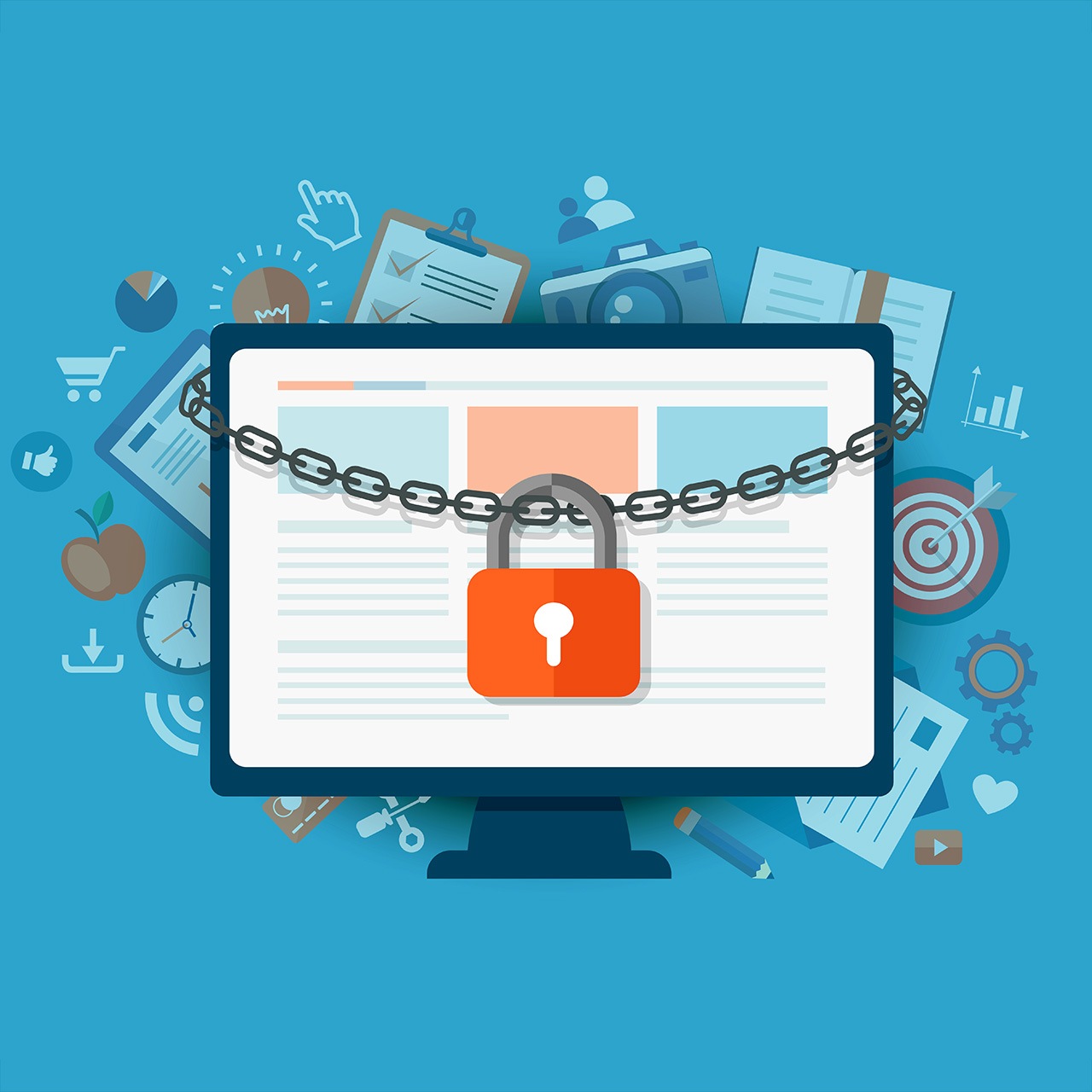 Consent and Privacy
Personal information (name, email, phone number) will NOT be shared
Zip code will be shared with your Participant Identification Number
Exit the Test at any time
Psychoacoustic Sound Study—Introduction Video
[Speaker Notes: Be assured your personal information, that is, your name, email, and phone number, will not be shared with anyone outside of NASA and its subcontractors on this study testing group.  Your zip code will be shared but it will be associated with an anonymous Participant Identification number. 
We want to be clear that you are not being forced to take this test and have volunteered your time on this important study. Remember that at any time, you may exit the test. However, if you fail to return in the allotted time the survey is open, your results will not be counted.]
What is a psychoacoustic test and why?
Providing your reaction to sounds
Web-based survey
Rating annoyance to sounds
Increases understanding for mitigating effects of aviation noise; may inform policy-making and aircraft design
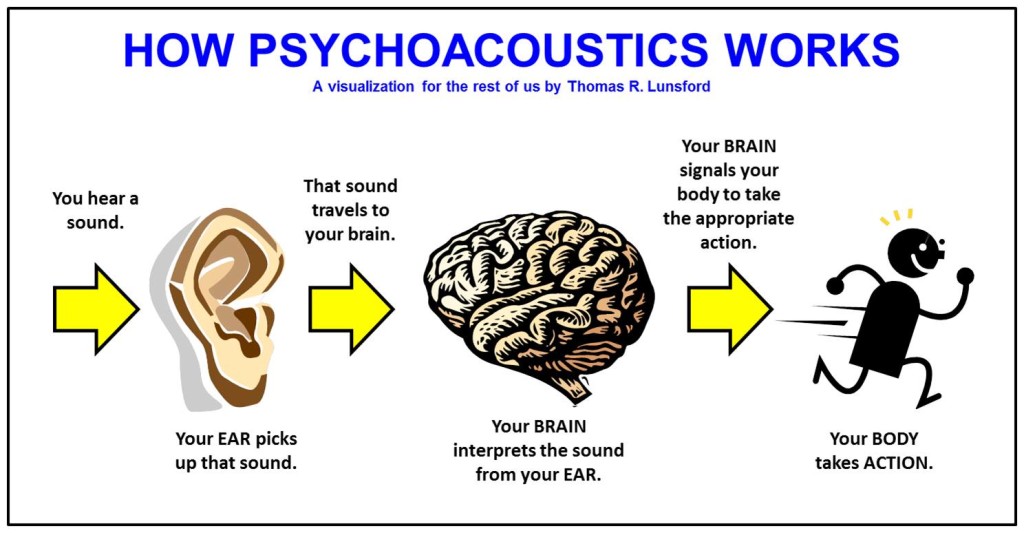 Psychoacoustic Sound Study—Introduction Video
[Speaker Notes: A psychoacoustic test is where one provides their reaction to a sound.  In this test, a web-based survey will ask you to rate the annoyance of each sound you hear.
NASA is conducting this test to gain understanding of people’s reactions to certain sounds. It will increase NASA’s understanding on how to mitigate the effects of aviation noise, and this knowledge will be shared with other organizations within government, industry, and academia.  These other organizations may use the results of this research to inform policy making and aircraft design.]
Requirements
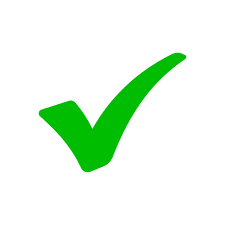 Computer 
Stable internet connection
Over ear headphones
Respite from loud events prior to taking the survey
Quiet room free of distractions
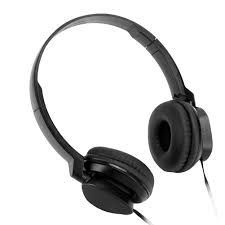 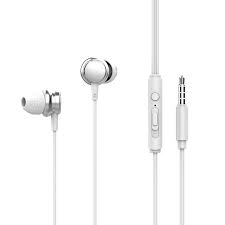 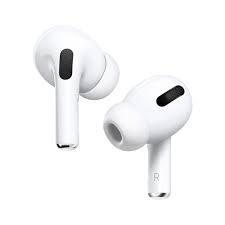 Psychoacoustic Sound Study—Introduction Video
[Speaker Notes: Please use a personal laptop or desktop computer to access the survey through a steady internet connection.  Cell phones and tablets are not permitted.  We ask that you wear over-the-ear headphones to listen to the sounds in the test 

ACTION (Hit space bar for animation once, then again) 
It is preferred that you use a wired over-the-ear headphone connected directly to your computer’s microphone or headphone port 

Wireless over-the-ear headphones, for example, Bluetooth headphones, may be used if an alternative wired over-the-ear headphone is unavailable.  In-ear headphones such as wired earbuds or air pods are not permitted.

ACTION (hit space bar for animation three times, third time slowly). 

 Please wait at least one day to conduct the survey after experiencing loud noise events, such as attending a rock concert, mowing the yard, or extensive music playing with in-ear headphones.
Please be in a quiet room free of distractions.]
What are the steps involved?
Introduction to the test
Calibration
Familiarization
Practice Session
Test sessions
Rate annoyance to sounds 
Post-test survey
Technical Difficulties/Interfering Events
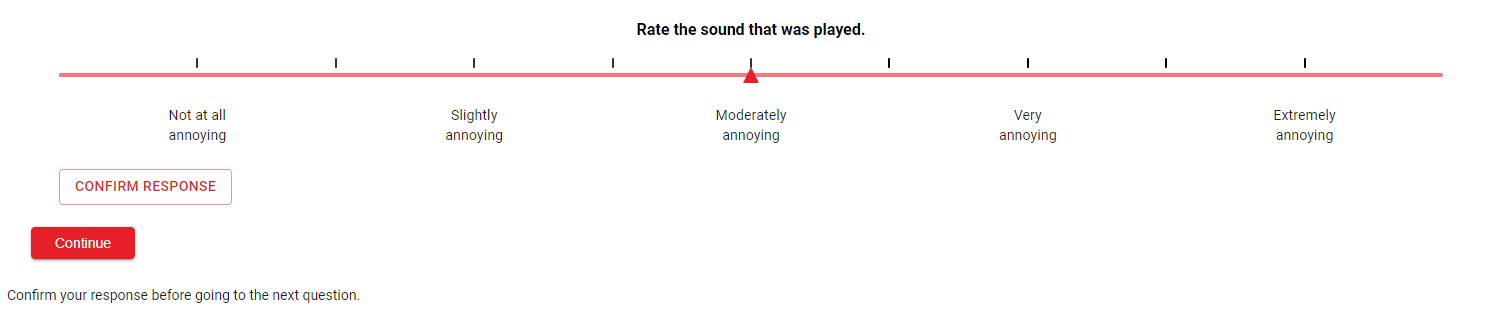 Psychoacoustic Sound Study—Introduction Video
[Speaker Notes: The steps the survey will walk you through are listed on the slide.  
ACTION—Hit space bar.
First, to test how well your headset or speaker volume matches with the actual sounds being played, a verification test called “calibration” will be completed. As part of this calibration, you will rub your hands together making a noise. You will do this a couple of times and adjust your headset volume as necessary following a video demonstration.  This may take approximately 5-10 minutes.
ACTION—Hit space bar.
ACTION—Hit space bar.
Then, you’ll be taken through a familiarization session which will play a sample set of sounds you might hear in the test.  Some of these familiarization sounds may cause visceral or quick reactions, but you will not be answering questions on how you felt about the sounds.  You will just need to listen to them.  You may choose to repeat the calibration after familiarization but doing so will require you to go through the familiarization session again after calibration.  If you choose not to repeat calibration, please do not adjust the volume on your computer or headphones for the remainder of the test.  Adjusting the volume after familiarization will lead to misleading test results for NASA.
ACTION—Hit space bar
ACTION—Hit space bar.
A Practice Session will follow the familiarization session, and it will be time for you to practice responding to the sounds and using the software. 
ACTION---Hit space bar
ACTION—Hit space bar.
Next, you’re ready for the real test sessions. There will be four test sessions, each containing 21 sounds. Each session will take between 10 and 15 minutes to complete. During the test sessions, there will be different sounds playing throughout the test you will be ranking on a scale bar. Some of these sounds may be loud and obtrusive and could startle you. Between each session you will have time to take a break, go to the bathroom, and stretch. 
We ask you listen to test sounds when other unexpected sounds in your environment are not occurring, for example, the sounds of a flushing toilet or an aircraft flyover outside. Please do your best to ignore those sounds. If it is a sound that lingers for a long time, please pause the test, and continue later, within six hours.  If you return after six hours, you will have to complete the test from the beginning.
ACTION—Hit space bar.
ACTION—Hit space bar.
After the test sessions there will be an opportunity to take a post test survey where you will have an opportunity to provide feedback. 
ACTION-Hit the space bar
If you experience technical difficulties, such as your internet or electricity turning off, or if you hear loud noises for an extended period, it is okay to pause, and you can continue the test within four hours. You may choose to exit the test completely and return later, but you will need to complete the test from the beginning.]
Flowchart
Start
Test Login
Introduction Video
PC and Headphone Information
Familiarization Session
Practice Video
Practice Session
Exit
Calibration Session
Main Test Sessions 1-4
Post-Test Survey
[Speaker Notes: This flowchart is a roadmap to the test. You are currently logged in and watching the introduction video. You will next enter your computer and headphone information.  If you do not know your computer and headphone brand name or model, you may choose not to enter this information.  You will then be taken to do a calibration of your speakers and go through a familiarization of the testing platform.  You will then watch a practice video, do a practice session, and then start the test.  You will finish up with the post-test survey. If you exit out of the test at any of those steps, you will have to go back and calibrate your speakers again to continue with the test.]
Next steps, Questions, and Troubleshooting
Friday September 3, 2022, until Friday, September 10, 2022.
For troubleshooting, contact proctor HMMH, 24/7
Email NasaSoundStudy@hmmh.com
Phone (781) 852-3199
General questions about the test must wait.
FAQ
Next steps
Familiarization
Calibration
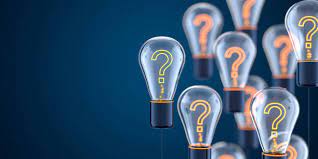 Psychoacoustic Sound Study—Introduction Video
[Speaker Notes: The test will be available from 1 AM on Friday, September 3, 2022 until midnight on Friday, September 10, 2022. 
If you experience technical difficulties during the test, please contact Harris Miller Miller & Hanson, Inc., or “HMMH”, the test proctor NASA has hired for this survey. HMMH’s email address is NASASoundStudy@hmmh.com or their telephone number is 781-852-3199).  For troubleshooting, there will be a 24-7 helpdesk during the duration of the test.  
General questions about the test, like about the sounds to be played, cannot be answered until you have completed the test. There will be time after the test for these kinds of questions, so please feel free to ask them at the proper time. Please refer to the FAQ’s you were provided for all other questions.
Your next step is to follow the prompts for the calibration, familiarization, and practice sessions before entering the main test.]
Thank you!
We appreciate your participation 
in this very important survey for NASA
Psychoacoustic Sound Study—Introduction Video
[Speaker Notes: Thank you for participating in this very important survey for NASA.  Your feedback is invaluable and will help our research greatly. Shortly, you will be watching a more detailed practice session video to familiarize yourself with the testing platform.  Have a great day!]